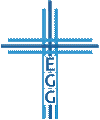 Seelsorgerliche Läuterung vom Götzen im Herzen
1. Mose 42,29-43,14
Prüfung Nr. 1: Das Herz bleibt hart (Verse 42,29-38)
Prüfung Nr. 2: Das Herz wird überwunden (Verse 43,1-14)
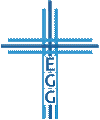 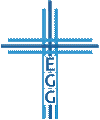 Seelsorgerliche Läuterung vom Götzen im Herzen
1. Prüfung Nr. 1: Das Herz bleibt hart
„Was hat Gott uns da angetan!“  Furcht (1. Mose 42,28.35)
 Was ist dir wichtig?
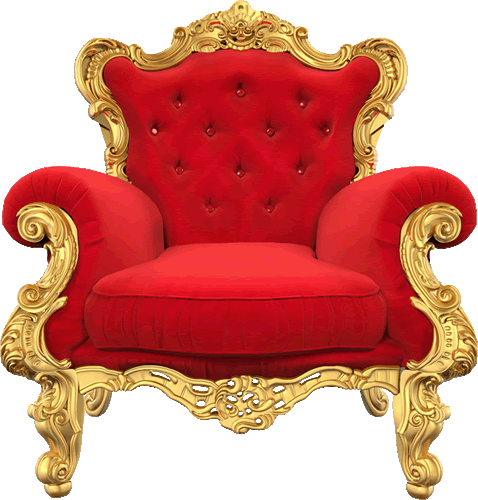 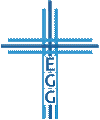 wvib.de
Seelsorgerliche Läuterung vom Götzen im Herzen
2. Prüfung Nr. 2: Das Herz wird überwunden
Juda entwickelt sich als Leiter (1. Mose 44,1.16.18-34; 46,28)
Juda als Stellvertreter (1. Mose 44,32-33; vgl. Jesaja 53,5-13)
 Wie schwer fällt es dir, die in deinen Augen wichtigen Dinge loszulassen?
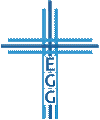 Seelsorgerliche Läuterung vom Götzen im Herzen
Seelsorgerliche Läuterung vom Götzen im Herzen
1. Mose 42,29-43,14
Prüfung Nr. 1: Das Herz bleibt hart (42,29-38)
Prüfung Nr. 2: Das Herz wird überwunden (43,1-14)
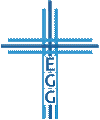 Mach eine Bestandsaufnahme!
Was ist mir wirklich wichtig?
Worauf verwende ich meine Zeit?
Wie investiere ich meine körperliche Kraft?
Wofür gebe ich Geld aus?
Mache eine Lebensanalyse!
Wo werden meine Entscheidungen beeinflusst?
Was rede ich den ganzen langen Tag? (Matthäus 12,34)
Wo zeigt sich schlechte Frucht in meinem Leben? Was ist die Wurzel davon?
Was denkt Christus / die Bibel dazu?
Mache reinen Tisch!
Fliehe ins Gebet!
Bekenne Christus dein sündiges Verlangen und übergebe ihm die die Götzen deines Herzens!
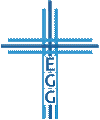 Seelsorgerliche Läuterung vom Götzen im Herzen
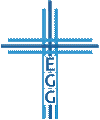